39-5
This work is licensed under a Creative Commons Attribution-ShareAlike 4.0 International License.
Please add this statement to all the videos you create.
English Bible quotes are from the World English Bible US, which is in the public domain.
[Speaker Notes: Ch
39 The Transfiguration
1. The Transfiguration - Matt 17:1-13; Mark 9:2-13; Luke 9:28-36 (Left Top)
2. The Boy with an evil spirit - Matt 17:14-23; Mark 9:14-32; Luke 9:37-45 (Right
Top)
3. Jesus and Peter pay tax - Matt 17:24-27 (Right Center)
4. Who is the greatest? - Matt 18:1-4; Mark 9:33-40; Luke 9:46-50 (Right Bottom)
5. Towards Jerusalem - Luke 9:51-62 (Left Bottom)
6. 72 sent out - Luke 10:1-24 (Left Center)]
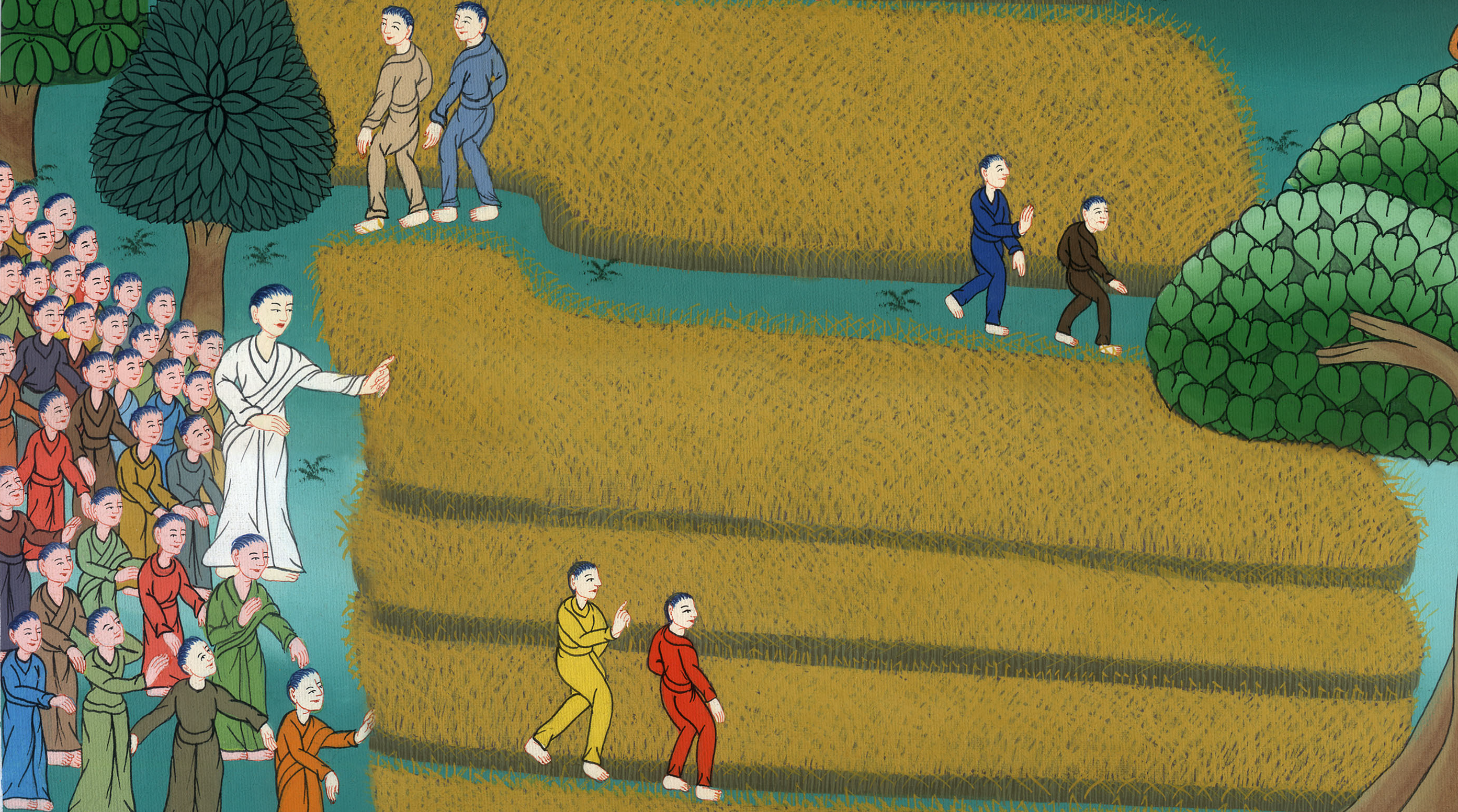 72 sent out - Luke 10:1-24
72 sent out - Luke 10:1-24
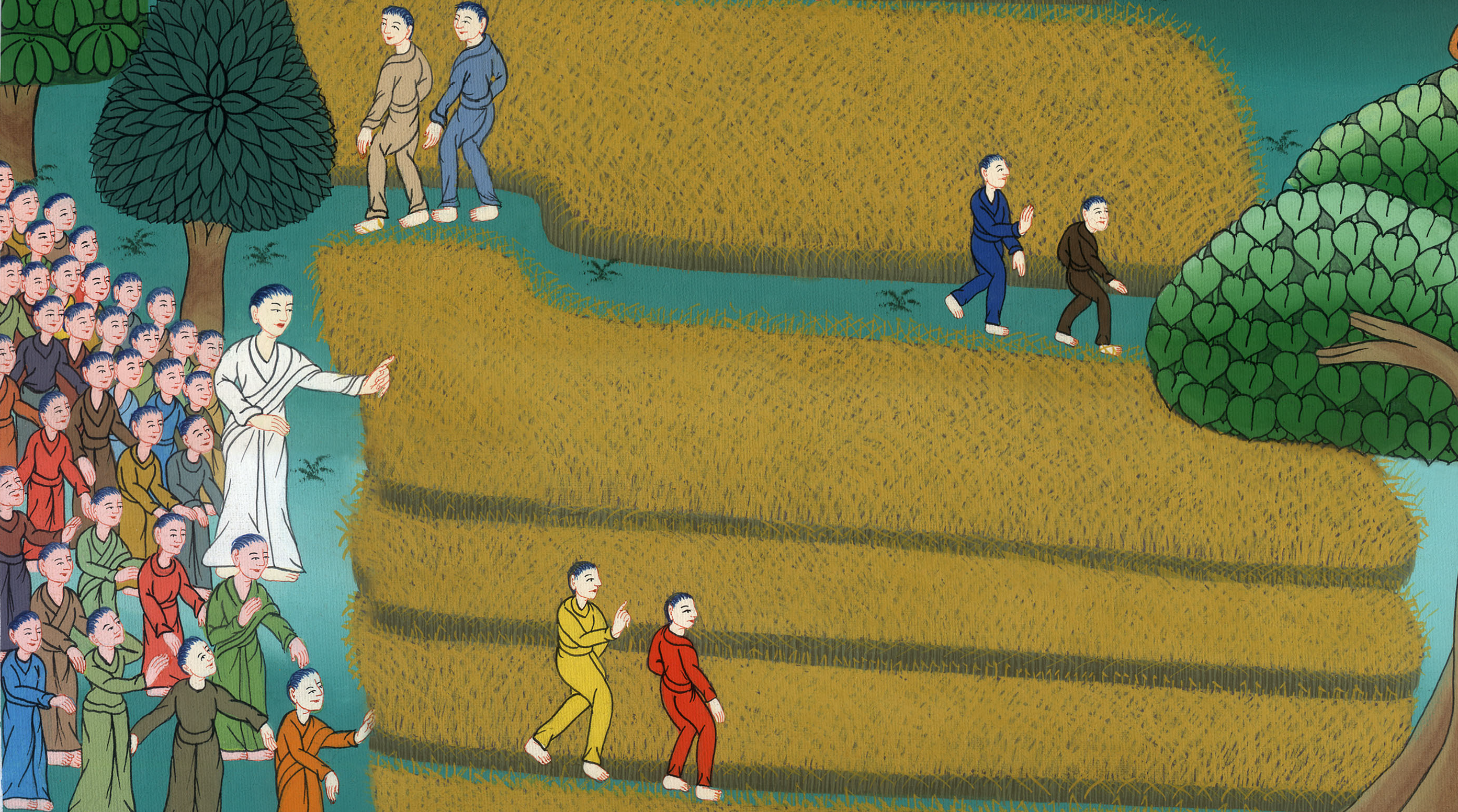 72 sent out - Luke 10:1-24
1Now after these things, the Lord also appointed seventy others, and sent them two by two ahead of him into every city and place where he was about to come.
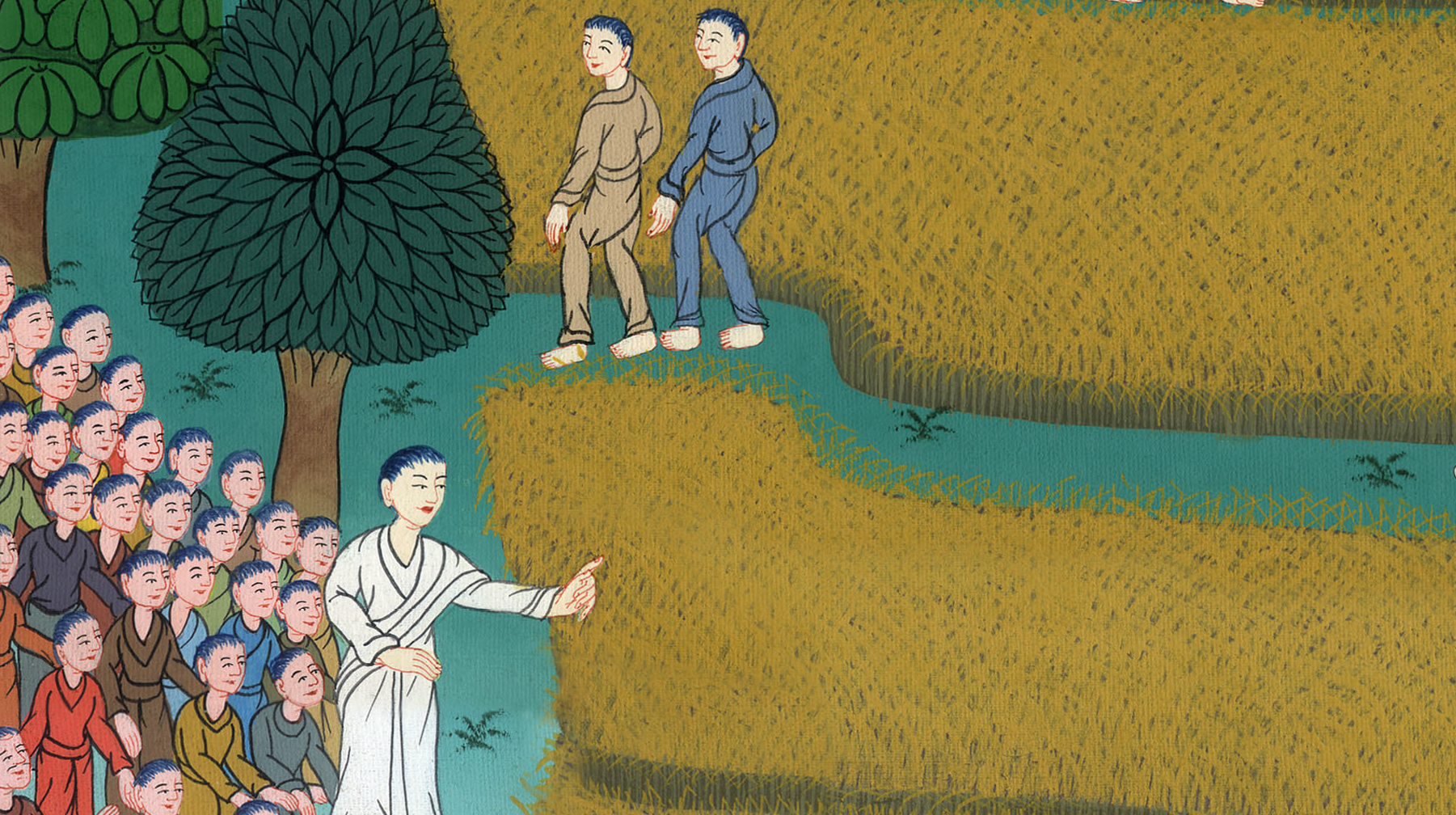 Luke 10:1
2Then he said to them, “The harvest is indeed plentiful, but the laborers are few. Pray therefore to the Lord of the harvest, that he may send out laborers into his harvest.
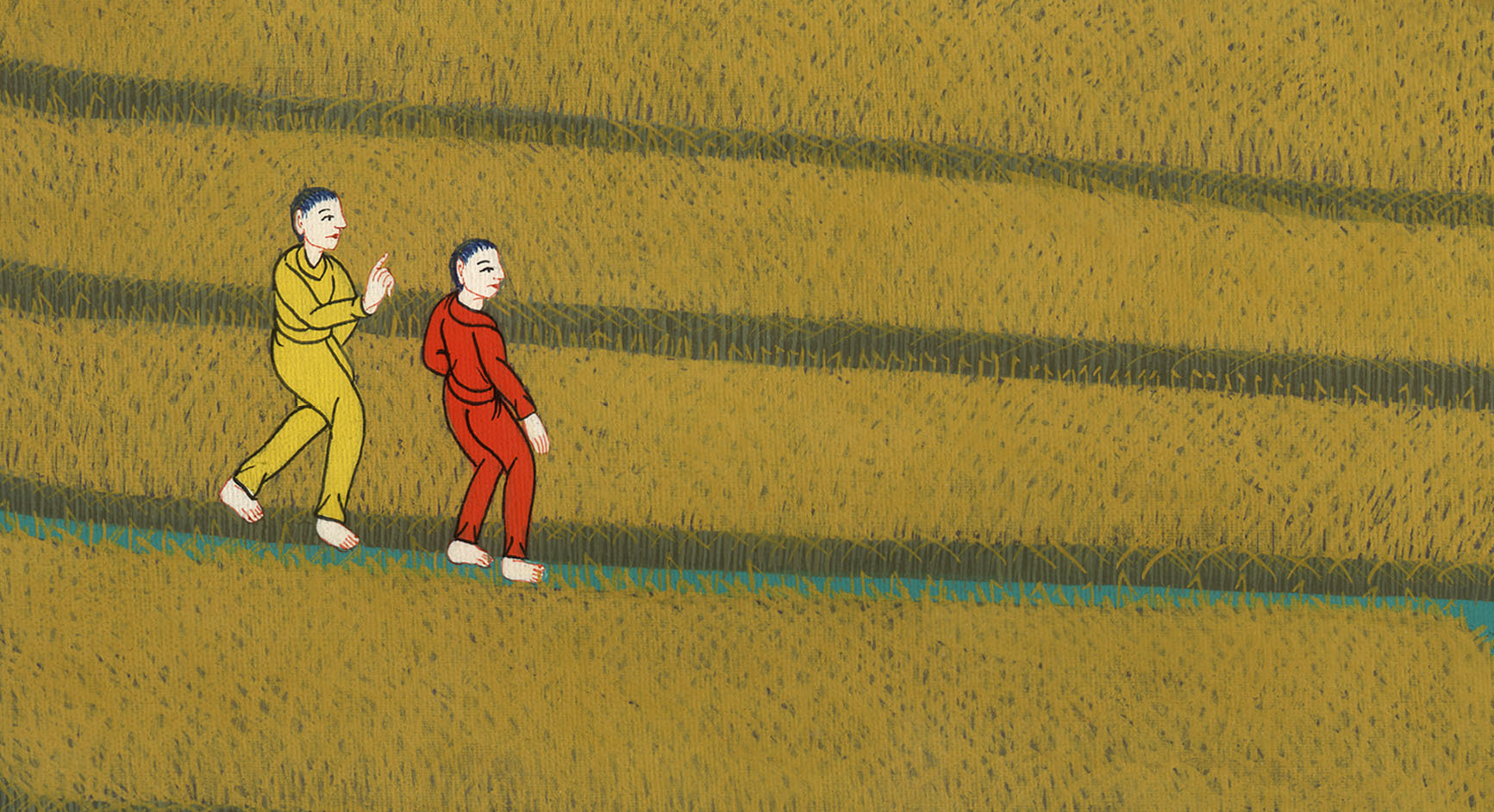 Luke 10:2
3Go your ways. Behold, I send you out as lambs among wolves. 4Carry no purse, nor wallet, nor sandals. Greet no one on the way.
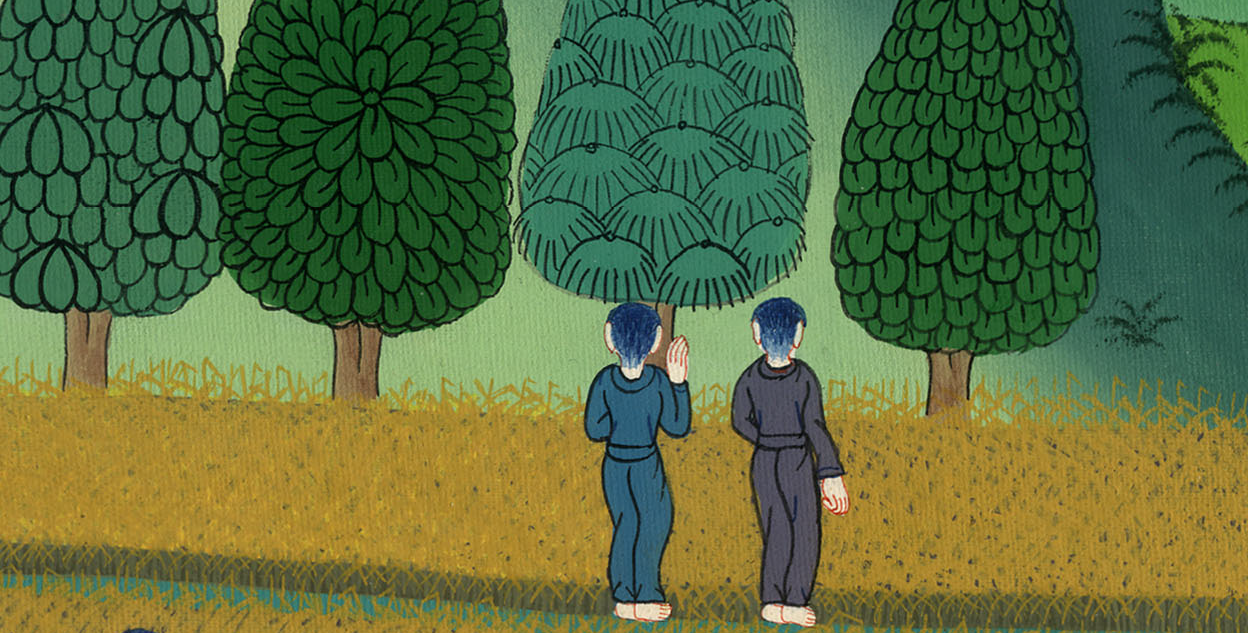 Luke 10:3,4
5Into whatever house you enter, first say, ‘Peace be to this house.’ 6If a son of peace is there, your peace will rest on him; but if not, it will return to you.
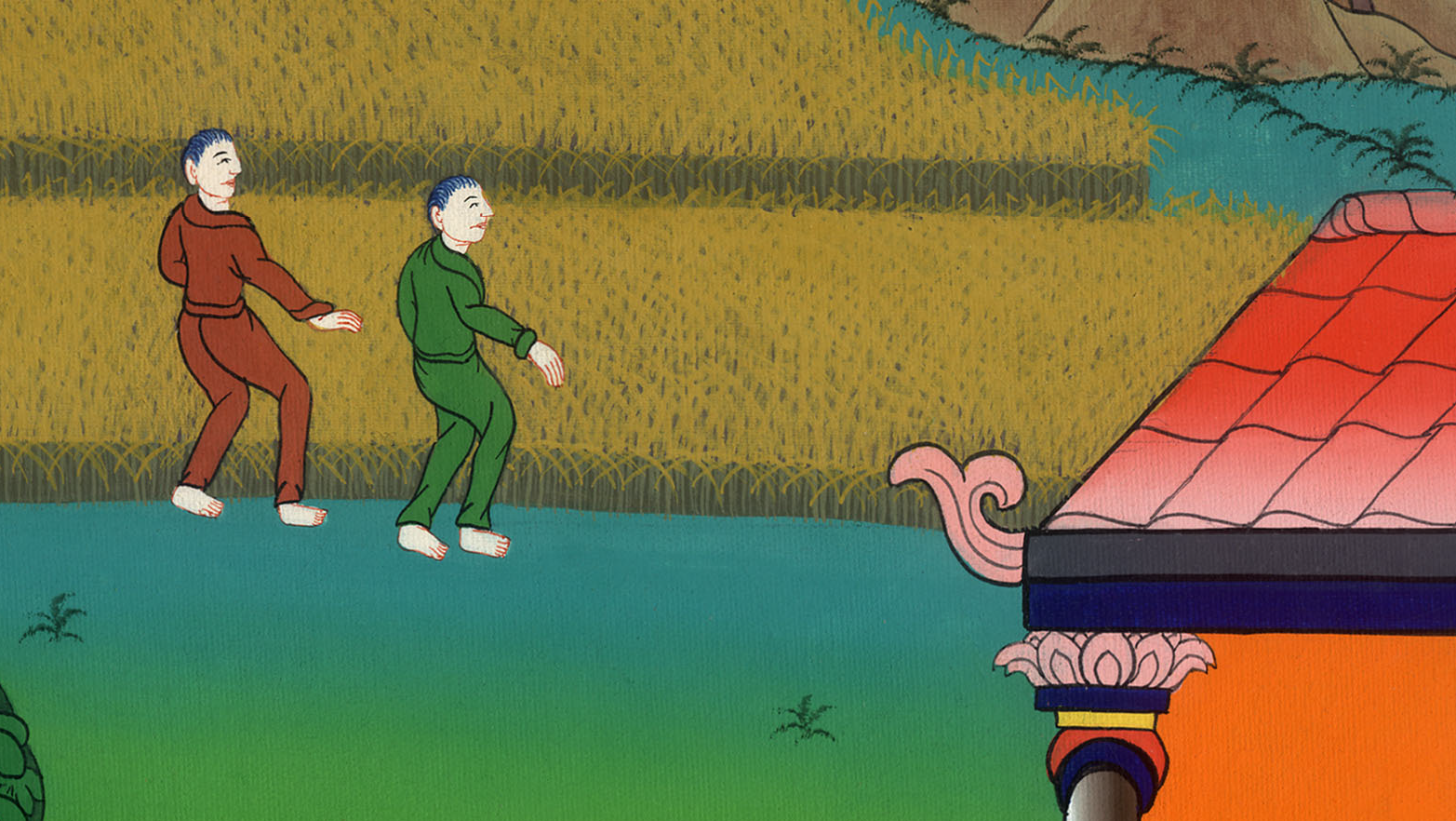 Luke 10:5,6
7Remain in that same house, eating and drinking the things they give, for the laborer is worthy of his wages. Don’t go from house to house.
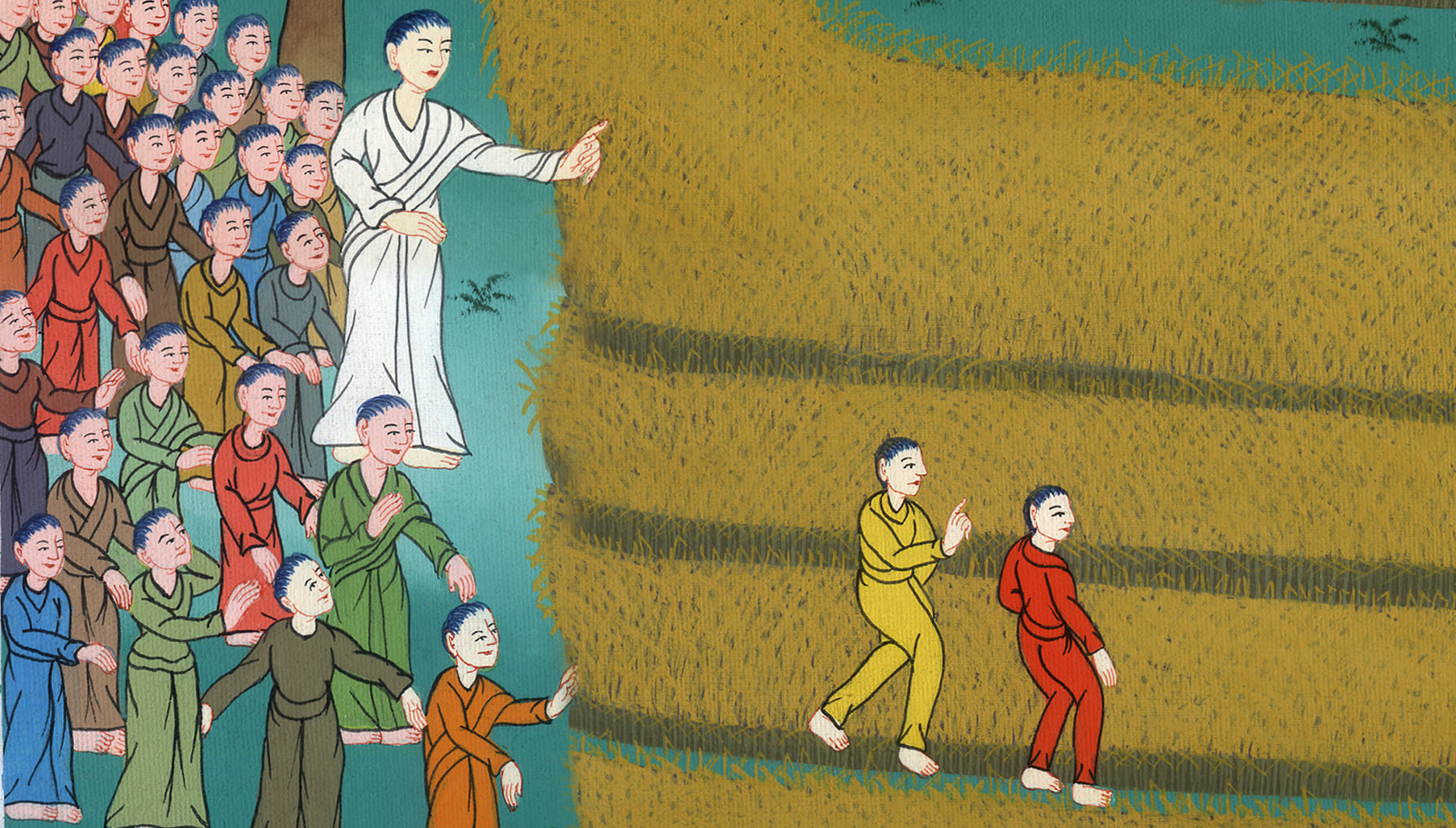 Luke 10:7
8Into whatever city you enter and they receive you, eat the things that are set before you. 9Heal the sick who are there and tell them, ‘God’s Kingdom has come near to you.’
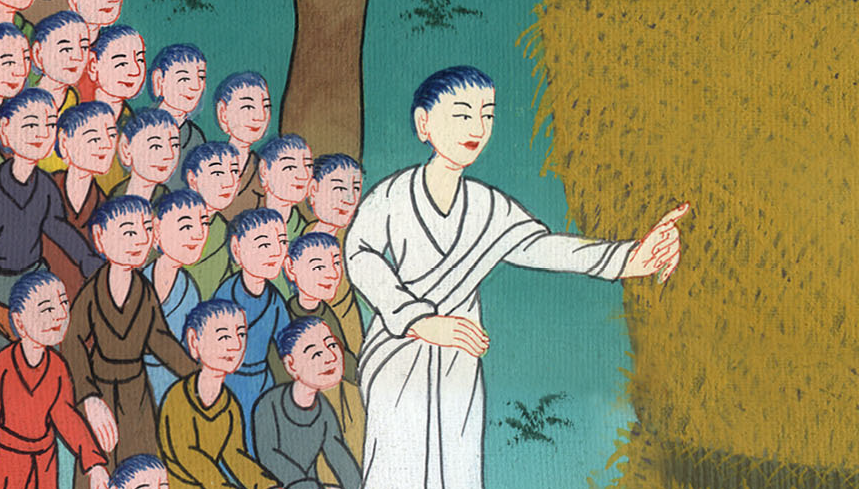 Luke 10:8,9
10But into whatever city you enter and they don’t receive you, go out into its streets and say, 11‘Even the dust from your city that clings to us, we wipe off against you.
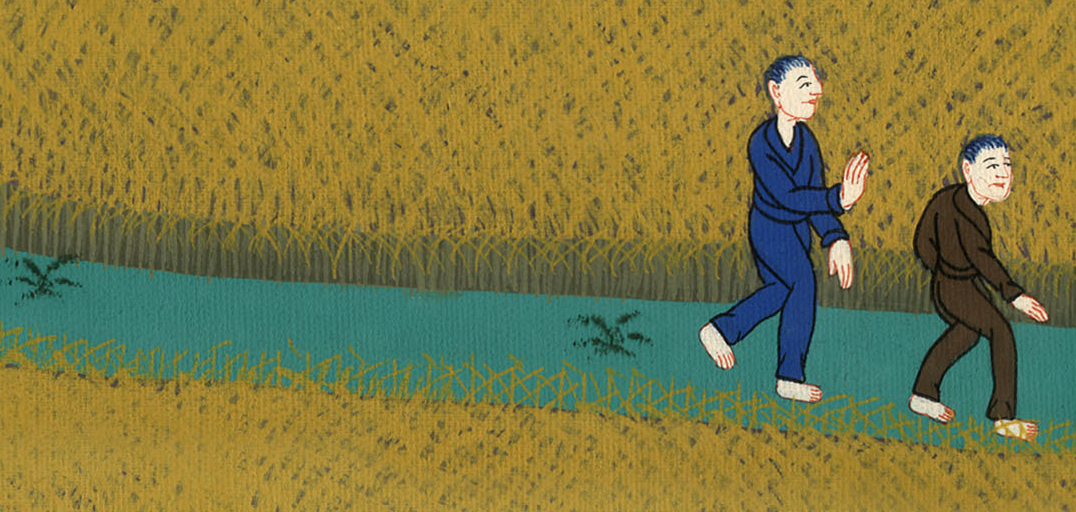 Luke 10:10,11
…We do it to warn you. But here is what you can be sure of. God’s kingdom has come near.’
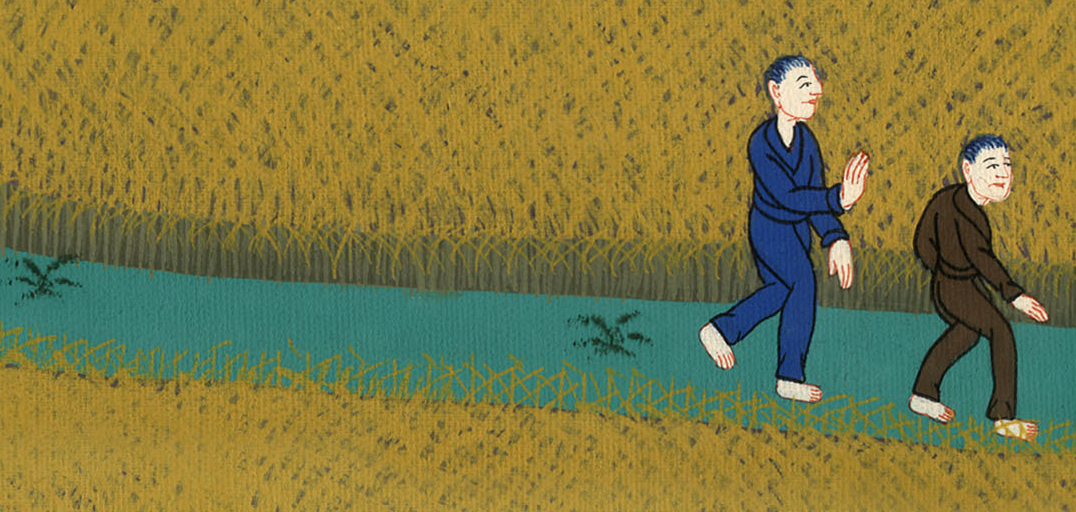 Luke 10:11
12I tell you, it will be more tolerable in that day for Sodom than for that city.
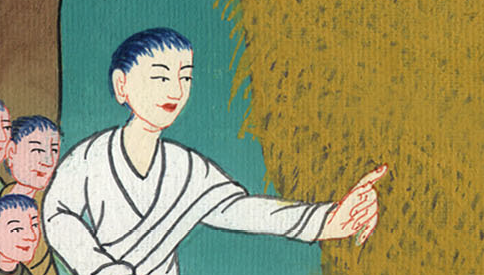 Luke 10:12
16Whoever listens to you listens to me, and whoever rejects you rejects me. Whoever rejects me rejects him who sent me.”
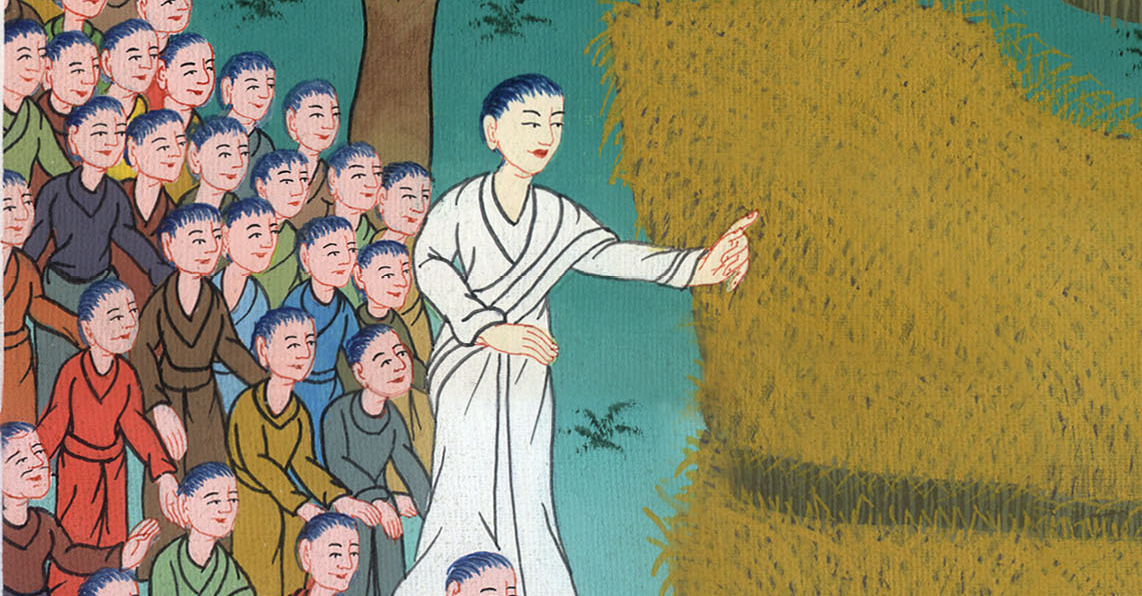 Luke 10:16
17The seventy returned with joy, saying, “Lord, even the demons are subject to us in your name!”
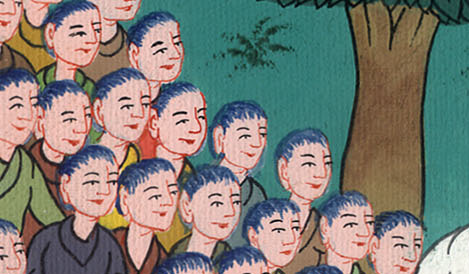 Luke 10:17
21In that same hour, Jesus rejoiced in the Holy Spirit, and said, “I thank you, O Father,
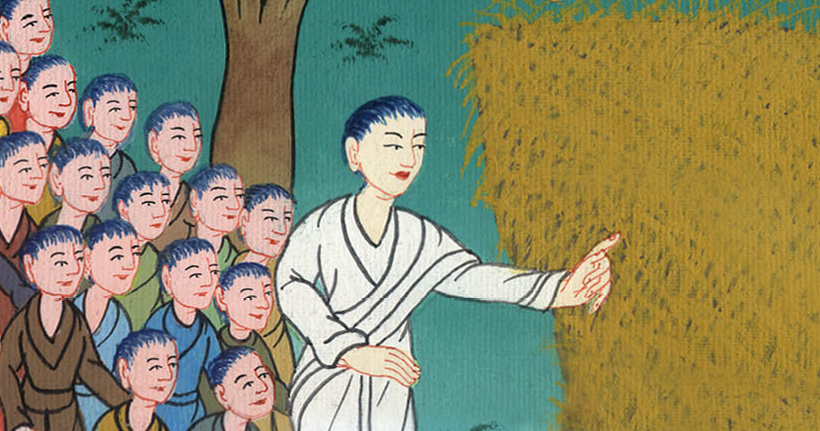 Luke 10:21
21…  Lord of heaven and earth, that you have hidden these things from the wise and understanding, and revealed them to little children. Yes, Father, for so it was well-pleasing in your sight.”
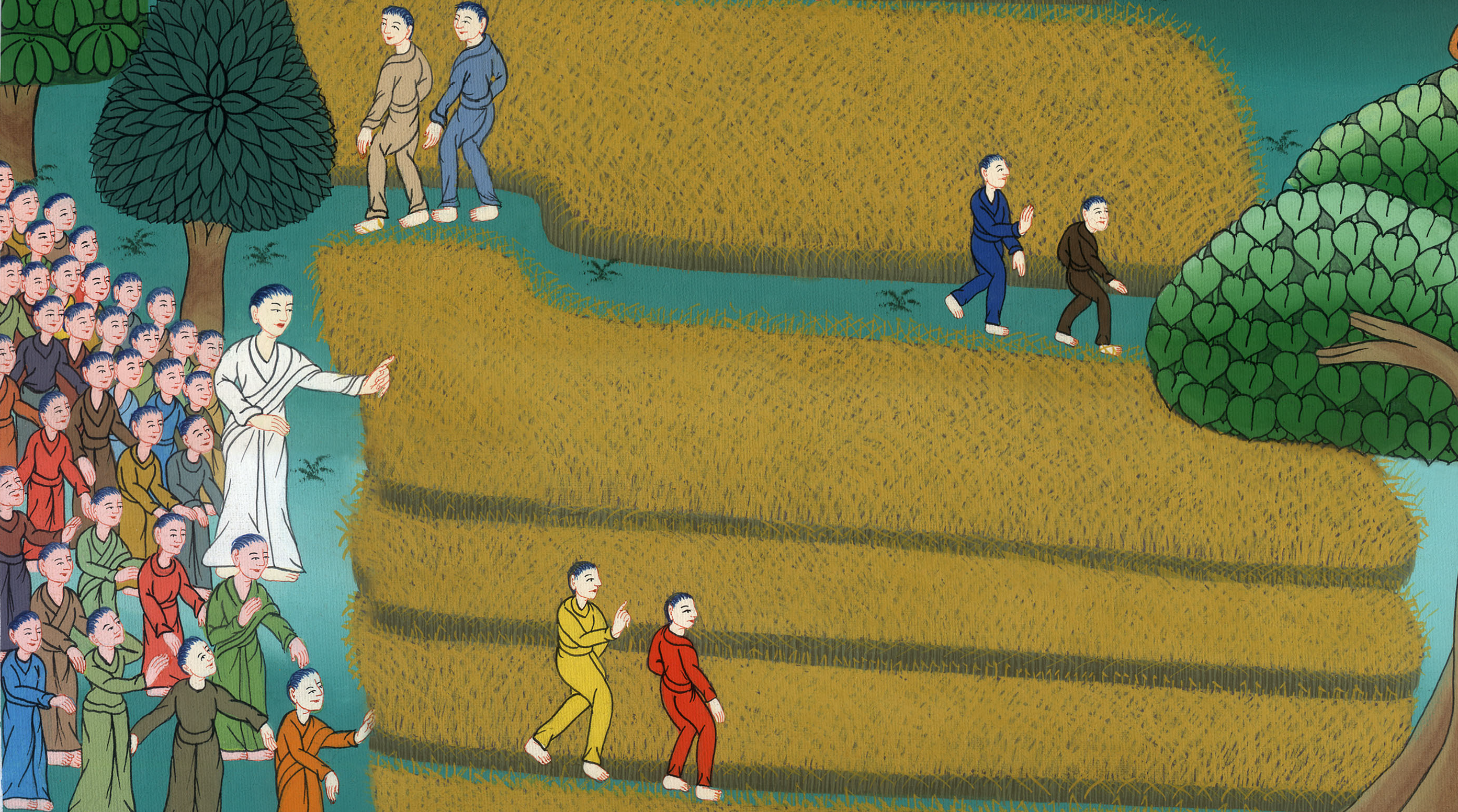 Luke 10:21